Number Theory and Cryptography
Chapter 4
With Question/Answer Animations
Copyright ©  McGraw-Hill Education.  All rights reserved. No reproduction or distribution without the prior written consent of McGraw-Hill Education.
Chapter Summary
4.1 Divisibility and Modular Arithmetic
4.2 Integer Representations and Algorithms 
4.3 Primes and Greatest Common Divisors
4.4 Solving Congruences 
4.5 Applications of Congruences
4.6 Cryptography
Primes and Greatest Common Divisors
Section 4.3
Section Summary
Prime Numbers and their Properties
Conjectures and Open Problems About Primes
Greatest Common Divisors  (gcd)
Least Common Multiples (lcm)
The Euclidian Algorithm
gcd as Linear Combination
Primes
Definition:  p   Z, > 1 is prime if the only positive factors of p are 1 and p.
	 (If n   Z, > 1 is not prime, then it is composite.)
   Examples:  
7 is prime
9 is composite
What about 37, 43, 51, 59, 67, 143, 561?
The Fundamental Thm of Arithmetic
Theorem: n   Z, > 1 ! product expression of primes whose factors are nondecreasing.
    Examples:
100 = 2 ∙ 2 ∙ 5 ∙ 5 = 22 ∙ 52 
641 = 641
999 = 3 ∙ 3 ∙ 3 ∙ 37 = 33 ∙ 37 
1024 = 2 ∙ 2 ∙ 2 ∙ 2 ∙ 2 ∙ 2 ∙ 2 ∙ 2 ∙ 2 ∙ 2 = 210 
What about 37, 43, 51, 59, 67, 143, 561?
Erastothenes
(276-194 B.C.)
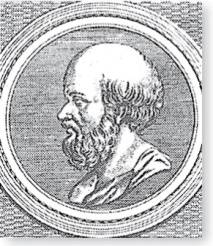 The Sieve of Erastosthenes
If an integer n is a composite integer, then it has a prime divisor less than or equal to √n.

To see this, note that if n = ab, then  a ≤ √n  or b ≤√n.

Trial division, a very inefficient method of determining if a number n  is prime, is to try every integer i ≤√n and see if n is divisible by i.
Infinitude of Primes
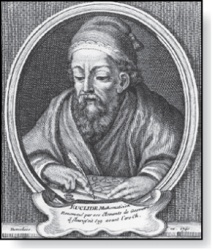 Euclid 
(325 B.C.E. – 265 B.C.E.)
Theorem: infinitely many primes. (Euclid)
    Proof:  Assume finitely many primes:  p1 , p2 , ….., pn
Let q = p1p2∙∙∙ pn + 1
By the fundamental theorem of arithmetic either q is prime or it is a product of primes. 
But none of the primes pj divides q since if  pj | q, then pj  divides q − p1p2∙∙∙ pn = 1 .
Hence, prime not on the list p1, p2, ….., pn, contradicting the assumption that  p1, p2, ….., pn  are all the primes.
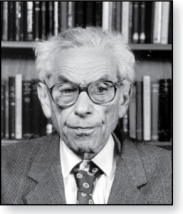 This proof was given by Euclid in The Elements. The proof is considered to be one of the most beautiful in all  mathematics.  It is  the first proof in The Book, inspired by the famous mathematician Paul Erdős’ imagined collection of perfect proofs maintained by God.
Paul  Erdős
(1913-1996)
Mersene Primes
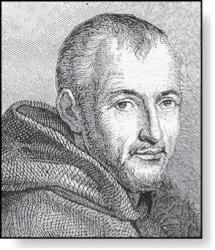 Marin Mersenne
(1588-1648)
Definition: Prime numbers of the form 2p − 1 , where  p is prime, are called Mersene primes.
22 − 1  = 3, 23 − 1  = 7, 25 − 1  = 37 , and  27 − 1  = 127  are Mersene primes.
211 − 1  = 2047   is not a Mersene prime since 2047 = 23∙89.
There is an efficient test for determining if  2p − 1  is prime.
The largest known prime numbers are Mersene primes.
As of mid 2011, 47 Mersene primes were known, the largest  is 243,112,609 − 1, which has nearly 13 million decimal digits.
The Great Internet Mersene Prime Search (GIMPS) is a distributed computing project to search  for new Mersene Primes.
                   http://www.mersenne.org/
While no new Mersene Primes have been found, important results were added just a few weeks ago (April 8, 2018).
Distribution of Primes
Mathematicians have been interested in the distribution of prime numbers for several centuries.
Let f (n) = #primes  n.
In the 19th century, an asymptotic estimate for f was found:
    Prime Number Theorem: f (n) is Q(n/ln n)
In other words, chance that randomly selected x  {1, …, n} is prime is approximately (n/ln n)/n = 1/ln n.
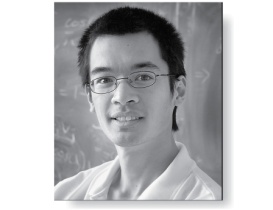 Terence Tao (Born 1975)
Primes & Arithmetic Progressions
Euclid’s proof that ¥ many primes can be easily adapted to show that ¥ many primes in 4k + 3, k = 1,2,… See Exercise 55
In 19th century Dirchlet showed every arithmetic progression ka + b, k = 1,2, …, gcd(a, b) = 1 contains ¥ many primes. 
Do  arithmetic progressions made up entirely of primes?
5, 11, 17, 23, 29  is an arithmetic progression of five primes.
199, 409, 619, 829, 1039, 1249, 1459, 1669, 1879, 2089 is an arithmetic progression of ten primes.
In the 1930s, Erdős  conjectured and in 2006, Green and Tau proved that  n   Z, > 1,  arithmetic progression of length n made up entirely of primes.
Generating Primes
Conjectures about Primes
Even though primes have been studied extensively for centuries, many conjectures about them are unresolved, including:
Goldbach’s Conjecture: Every n  Z, > 2, even, is the sum of two primes. It has been verified by computer for n  1.6 ∙1018.  
¥ many primes of the form n2 + 1, n  Z+. But it has been shown that ¥ many primes or the product of at most two primes of that form.
The Twin Prime Conjecture: ¥ many pairs of twin primes. Twin primes are pairs of primes that differ by 2. Examples are 3 and 5, 5 and 7, 11 and 13, etc. 
Discovered in September 2016, the current world’s record for twin primes are 2996863034895 · 21290000 ± 1,[17] with 388,342 decimal digits.
Greatest Common Divisor
Definition: a, b  Z, not both zero. The greatest common divisor of a and b 
gcd(a, b) = max(d  Z, d | a, d | b)

   One can find the gcd of small numbers by inspection.
   Example: What is the gcd of 24 and 36? 
    Solution: gcd(24, 36) = 12
    Example: What is the gcd of 17 and 22?
    Solution: gcd(17, 22) = 1
Greatest Common Divisor
Definition: a and b are relatively prime if gcd(a, b) = 1. 
   Example: 17 and 22
   Definition: a1, a2, …, an are pairwise relatively prime (prp) if gcd(ai, aj)= 1 whenever 1 ≤ i < j ≤ n.
   Example: Determine if 10, 17 & 21 are prp.
    Solution: gcd(10,17) = 1, gcd(10,21) = 1,  gcd(17,21) = 1, so 10, 17, and 21 are prp. 
   Example: Determine whether 10, 19, and 24 are prp.
   Solution: gcd(10,24) = 2,  so 10, 19, and 24 are not prp.
Finding gcd using Prime Factorizations
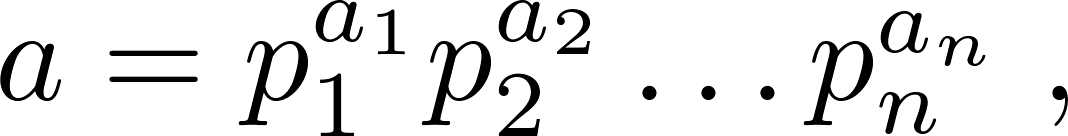 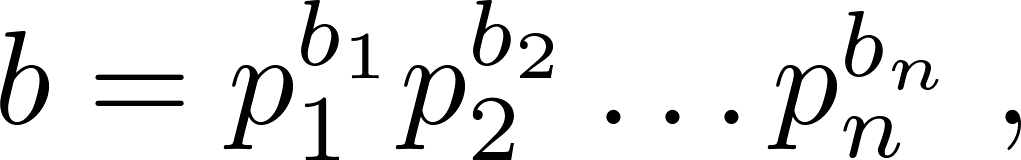 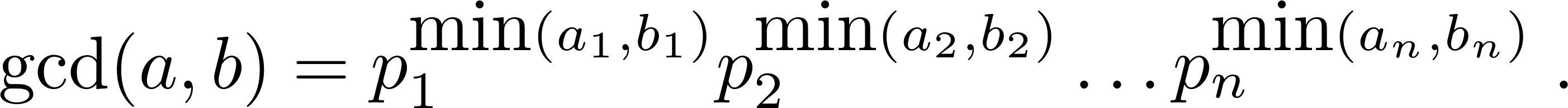 Least Common Multiple
Definition: a, b  Z, not both zero. The least common multiple of a & b 
lcm(a, b) = min(d  Z, a | d, b | d)

The lcm can also be computed from the prime factorizations.  


	Example:  
lcm(233572, 2433) =  2max(3,4) 3max(5,3) 7max(2,0) = 24 35 72

The gcd and the lcm are related by:
     Theorem 5: Let a, b  Z+. Then
ab = gcd(a, b) ∙ lcm(a, b)
         (proof  is Exercise 31)
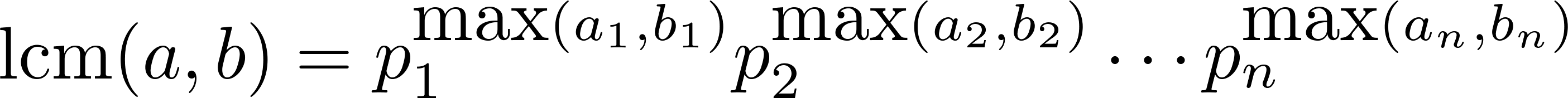 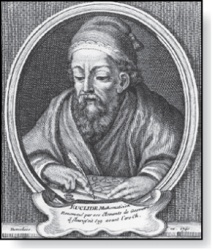 Euclidean Algorithm
Euclid (325 B.C.E. – 265 B.C.E.)
The Euclidian algorithm is an efficient method for  computing the gcd.
 It is based on the idea that gcd(a, b) = gcd(b, c) when a > b and c is the remainder when a is divided by b.
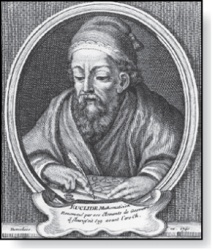 Euclidean Algorithm
Euclid (325 B.C.E. – 265 B.C.E.)
The Euclidian algorithm is an efficient method for  computing the gcd.
 It is based on the idea that gcd(a, b) = gcd(b, c) when a > b and c is the remainder when a is divided by b.
   Example: Find  gcd(91, 287):
287 = 91 ∙ 3 + 14
 91 = 14 ∙ 6 + 7
 14 =  7 ∙ 2 + 0

So gcd(287, 91) = gcd(91, 14) =  gcd(14, 7)  = 7
Divide 287 by 91
Divide 91 by 14
Divide 14 by 7
Stopping condition
Euclidean Algorithm
The Euclidean algorithm expressed in pseudocode is:






In Section 5.3, it is shown that the complexity is 
O(log b), where a > b.
procedure gcd(a, b: positive integers)
x := a
y := b
while   y ≠ 0
       r := x mod y
       x := y
       y := r
return x {gcd(a,b) is x}
Correctness of Euclidean Algorithm
Lemma 1: Let a = bq + r, where a, b, q, r   Z. Then
 gcd(a,b) = gcd(b,r).
   Proof:
Suppose that d divides both a and b. Then d also divides a − bq = r (by Theorem 1 of Section 4.1). Hence, any common divisor of a and b must also be any  common divisor of b and r.
Suppose that d divides both b and r. Then d also divides bq + r = a. Hence, any common divisor of a and b must also be a common divisor of b and r.
\ gcd(a,b) = gcd(b,r).
Correctness of Euclidean Algorithm
r0   = r1q1 + r2             0 ≤ r2 < r1,
r1   = r2q2 + r3             0 ≤ r3 < r2,
       ∙
        ∙
        ∙
rn-2   = rn-1qn-1 + r2     0 ≤ rn < rn-1,
rn-1   = rnqn .
Suppose that a, b   Z+, a ≥ b. 
       Let r0 = a and r1 = b. 
      Successive applications of the division 
      algorithm yields:






Eventually, a remainder of zero occurs in the sequence of terms:
 a = r0 > r1 > r2 > ∙ ∙ ∙  ≥ 0. 
The sequence can’t contain more than a terms.
By Lemma 1 
      gcd(a,b) = gcd(r0,r1) = ∙ ∙ ∙ = gcd(rn-1,rn) = gcd(rn , 0) = rn.
\ gcd is the last nonzero remainder in the sequence of divisions.
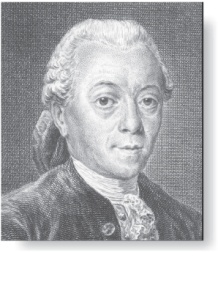 gcd as Linear Combination
Étienne Bézout (1730-1783)
Bézout’s Theorem: If a, b   Z+, then  s, t   Z such that  gcd(a,b) = sa + tb, 
	i.e., the gcd of a and b can be written as a linear combination of a and b with integer coefficients.
    (proof  in exercises of Section 5.2)
s, t   Z are Bézout coefficients.
	Example: gcd(6,14) = 2  = (−2)∙6 + 1∙14
Finding gcds as Linear Combinations
We illustrate the two pass method for finding the Bézout coefficients. 
It first uses the Euclidian algorithm to find the gcd;
then works backwards to express the gcd as a linear combination of the original two integers.
A one pass method, the extended Euclidean algorithm, is developed in the exercises.
Finding gcds as Linear Combinations
Example: Express gcd(252,198) = 18 as a linear combination of 252 and 198.
    Solution: Use the Euclidean algorithm:
252 = 1∙198 + 54
198 = 3 ∙54 + 36
54 = 1 ∙36 + 18
36 = 2 ∙18 
Solve for the remainders in i to iii
54 = 252 − 1∙198 
36 = 198 −  3 ∙54
18 = 54 −  1 ∙36 
Substituting the 2nd equation into the 3rd yields:
18 = 54 −  1 ∙(198 −  3 ∙54 )= 4 ∙54 −  1 ∙198 
Substituting the 1st equation into this new equation yields:
 18 = 4 ∙(252 −  1 ∙198) −  1 ∙198 = 4 ∙252 −  5 ∙198
Consequences of Bézout’s Theorem
Lemma 2: If a, b, and c are positive integers such that gcd(a, b) = 1 and a | bc, then a | c.
   Proof:  Assume gcd(a, b) = 1 and a | bc
Since gcd(a, b) = 1, by Bézout’s Theorem  there are integers s and t such that    
                           sa + tb = 1.
Multiplying both sides of the equation by c, yields sac + tbc = c.
From Theorem 1 of Section 4.1:
  a | tbc   (part ii) and  a divides sac + tbc since a | sac and a|tbc (part i)
We conclude a | c, since  sac + tbc = c.

    Lemma 3: If p is prime and  p | a1a2∙∙∙an, then p | ai  for some i.
   (proof uses mathematical induction; see Exercise 64 of Section 5.1)

Lemma 3 is crucial in proof of the uniqueness of prime factorizations.
Uniqueness of Prime Factorization
Given n  Z+ , then the prime factorization of n, where the primes are in nondecreasing order, is unique.
Proof: (by contradiction) Suppose that the positive integer n can be written as a product of primes in two distinct ways:
                       n = p1p2 ∙∙∙ ps  and n = q1q2 ∙∙∙ pt.
Remove all common primes from the factorizations to get


By Lemma 3, it follows that         divides          , for some k, contradicting assumption that          and         are distinct primes.
\ at most one factorization of n into primes in nondecreasing order.
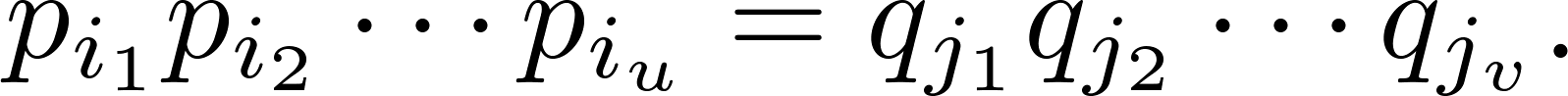 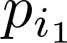 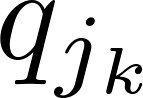 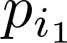 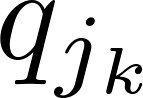 Dividing Congruences by an Integer
Dividing both sides of a valid congruence by an integer does not always produce a valid congruence (see Sec 4.1).
But dividing by an integer relatively prime to the modulus does produce a valid congruence: 
    Theorem 7: Let m  Z+ and let a, b, c  Z. If 
ac ≡ bc (mod m) and gcd(c, m) = 1, 
	 then a ≡ b (mod m).
    Proof: Since ac ≡ bc (mod m), m | ac − bc = c(a − b)   by Lemma 2  and the fact that gcd(c,m) = 1, it follows that   m | a − b.  Hence, a ≡ b (mod m). 
	Example: 24 ≡ 6 (mod 9), gcd(2,9) = 1, so 12 ≡ 3 (mod 9)